Использование технологии «Ожившее   стихотворение» в работе с детьми дошкольного возраста
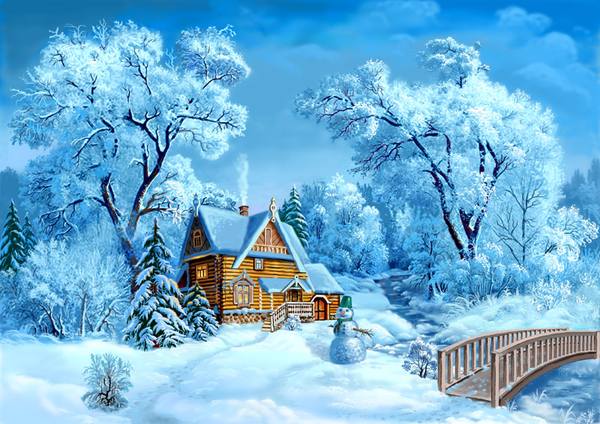 Разучивание стихотворения  И. Сурикова «Зима» 
 
Автор - воспитатель ГБДОУ №34 Буданцева О. И.
Цели и задачи
Разучить с детьми стихотворение «Зима» И.Сурикова, используя технологию «Ожившее стихотворение».
Активизировать словарь детей за счет слов: пушистый, воздух, пелена, забелело, принакрылся, чудный, непробудно.
Вызвать желание у детей разучить стихотворение, воспитывать терпение, умение слушать своего товарища.
Этапы работы по разучиванию стихотворения
1-ый этап – ознакомление детей со стихотворением
2-ой этап -  беседа по тексту
3-ий этап – физкультурная минутка
4-ый этап – повторное чтение стихотворения
5-ый этап – самостоятельная работа детей
6-ой этап – итог занятия
Зима
Белый снег, пушистый
 В воздухе кружится
 И на землю тихо
 Падает, ложится.
   
 И под утро снегом 
 Поле забелело
 Будто пеленою
 Все его одело.

Темный лес, что шапкой
Принакрылся чудной
И заснул под нею
Тихо, непробудно.
                И.  Суриков
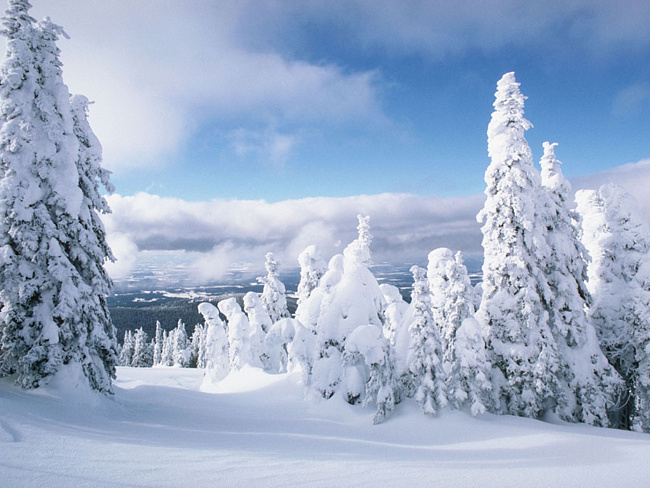 Материал для самостоятельной            работы детей
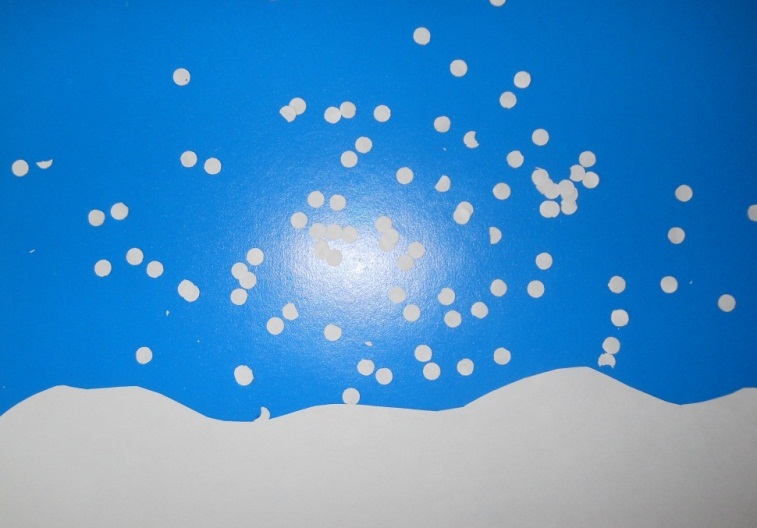 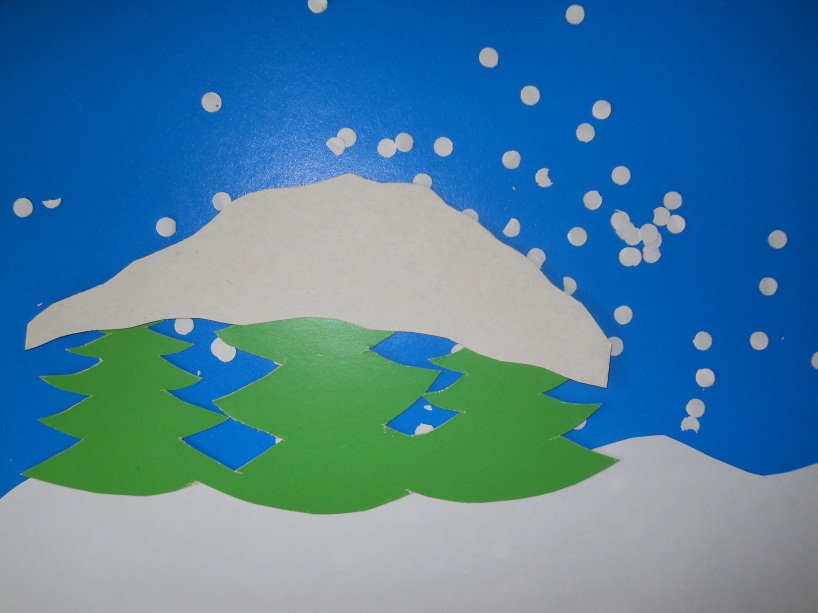 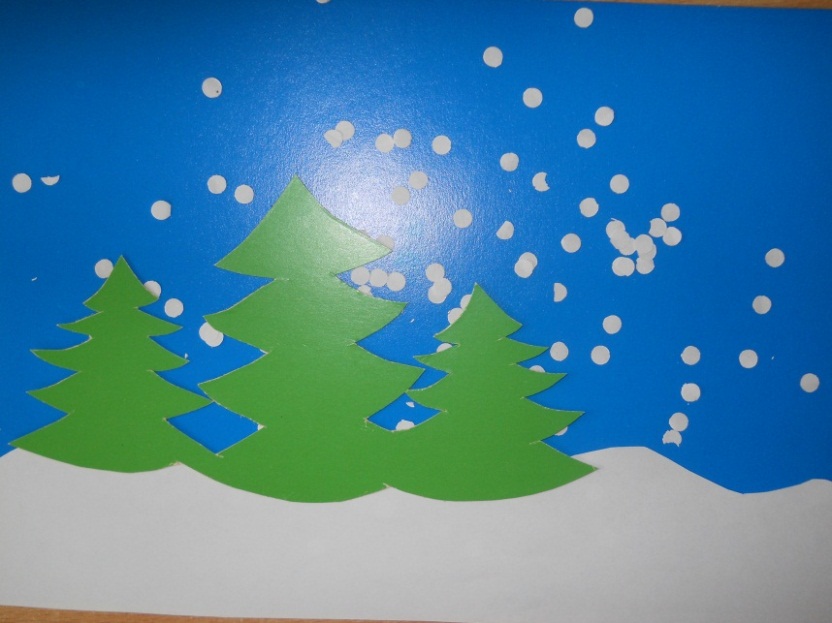 Белый снег пушистый в воздухе кружится…
И под утро снегом поле забелело…
Темный лес, что шапкой принакрылся чудной,
И уснул под нею тихо, непробудно.
Спасибо за внимание